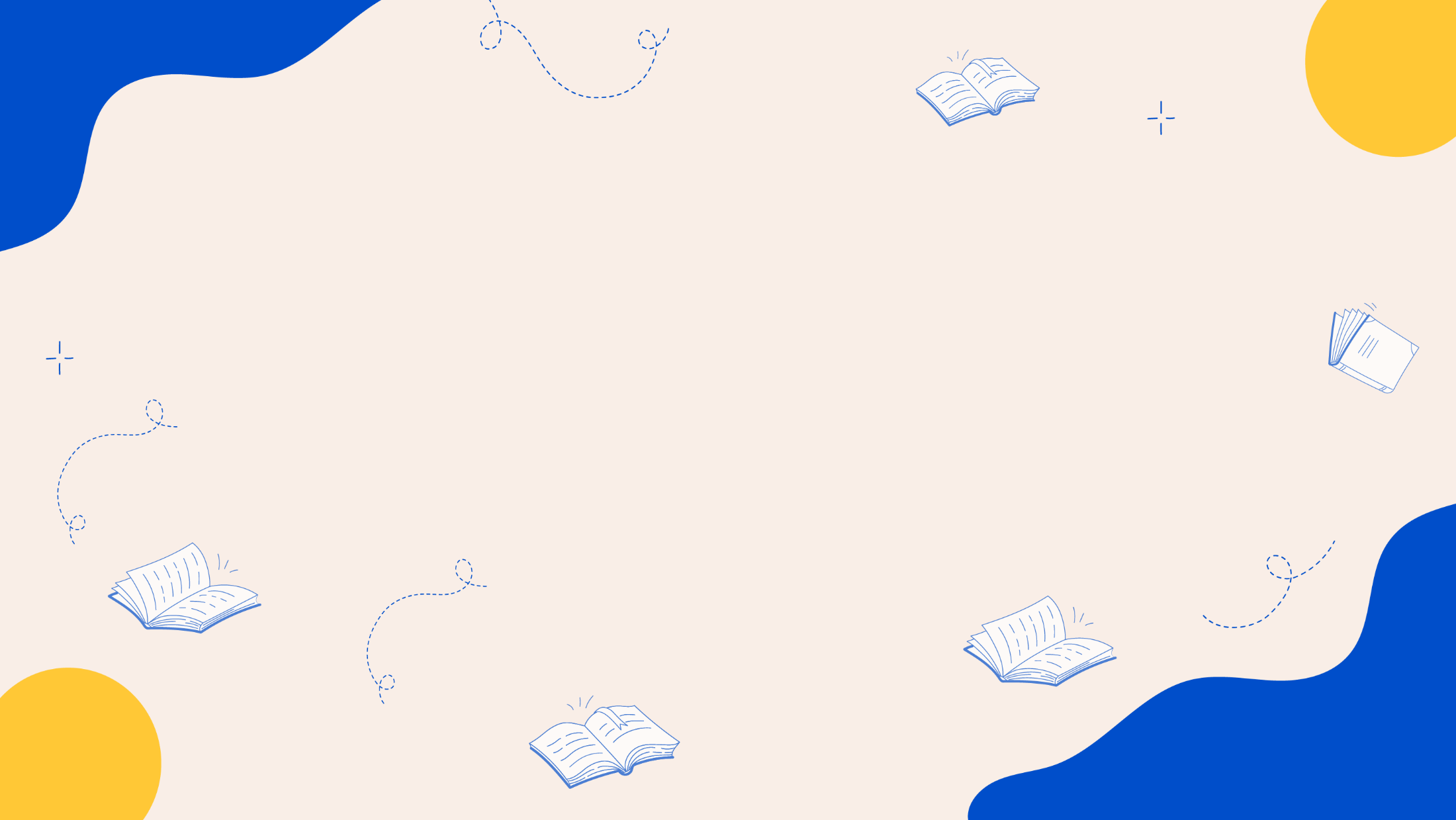 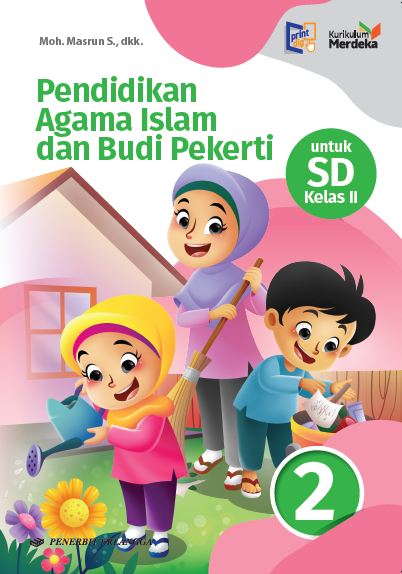 MEDIA MENGAJAR
Pendidikan Agama Islam dan Budi Pekerti
UNTUK SD KELAS II
[Speaker Notes: Teks warna “PAI” diubah sesuai cover dan tingkat kelas]
Bab
7
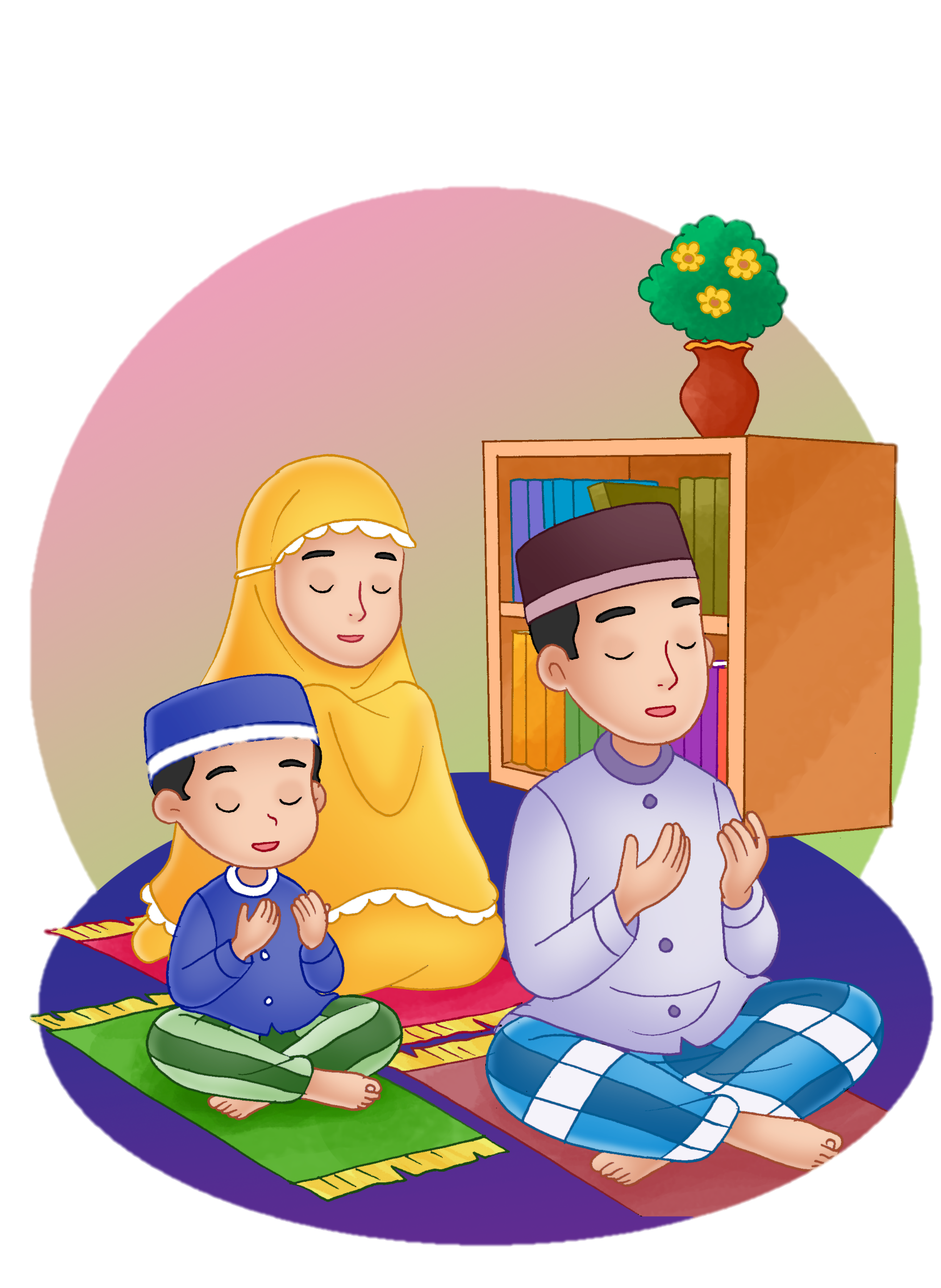 Iman Kepada Malaikat
Sumber gambar: dokumen penerbit
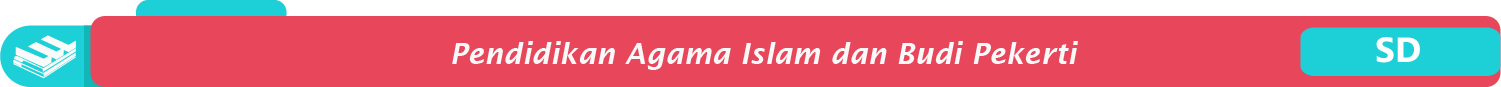 Pengertian Malaikat
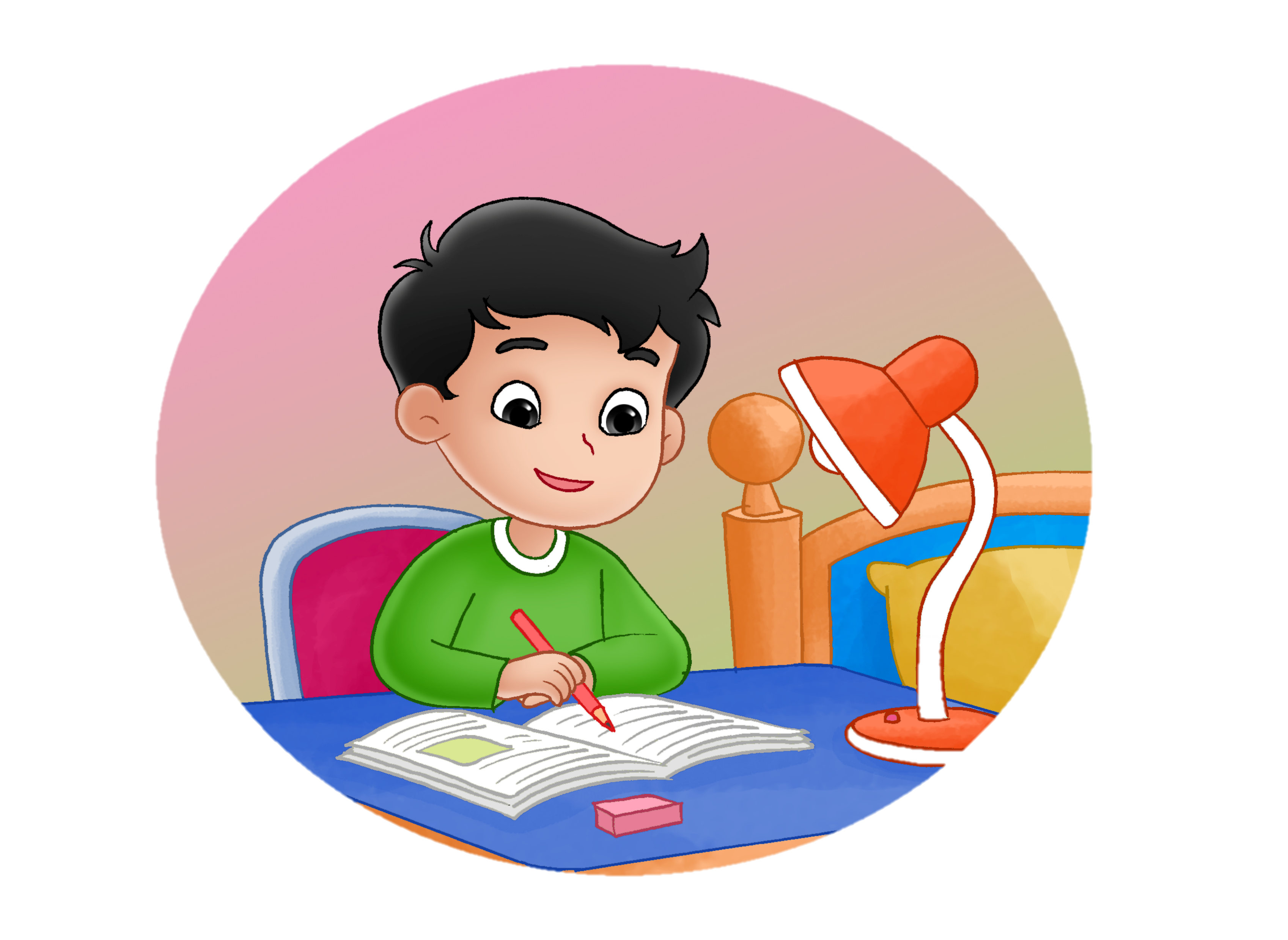 Malaikat adalah makhluk Allah Swt. yang diciptakan dari cahaya (nur).
Malaikat tidak pernah ingkar terhadap perintah Allah Swt.
Malaikat adalah makhluk yang suci dan tidak pernah berbuat dosa.
Malaikat tidak memiliki jenis kelamin dan tidak memiliki hawa nafsu.
Malaikat merupakan makhluk gaib. 
Percaya kepada malaikat termasuk rukun iman yang kedua.
Sumber gambar: dokumen penerbit
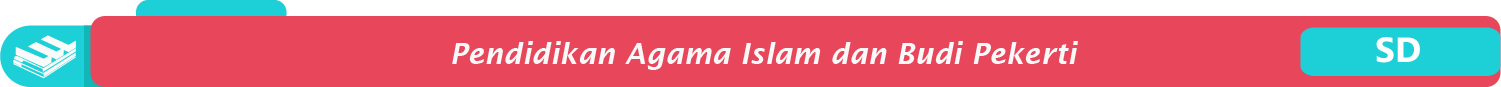 Nama Malaikat dan Tugasnya
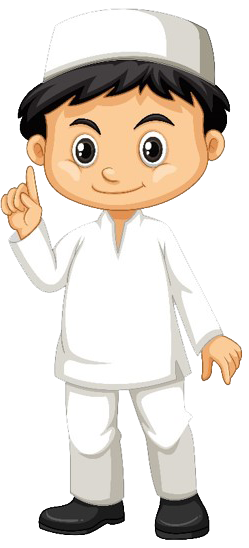 Sumber gambar: freepik.com
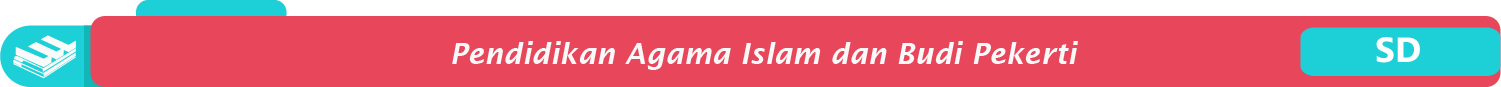 Nama Malaikat dan Tugasnya
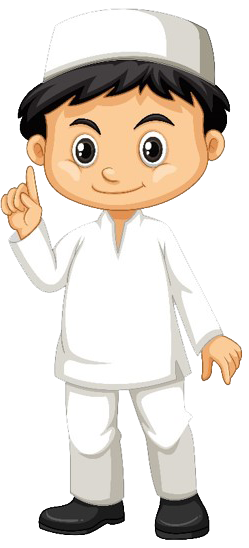 Sumber gambar: freepik.com
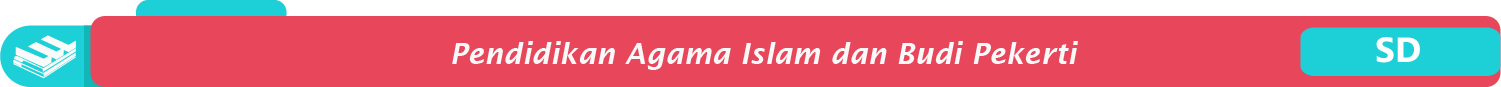 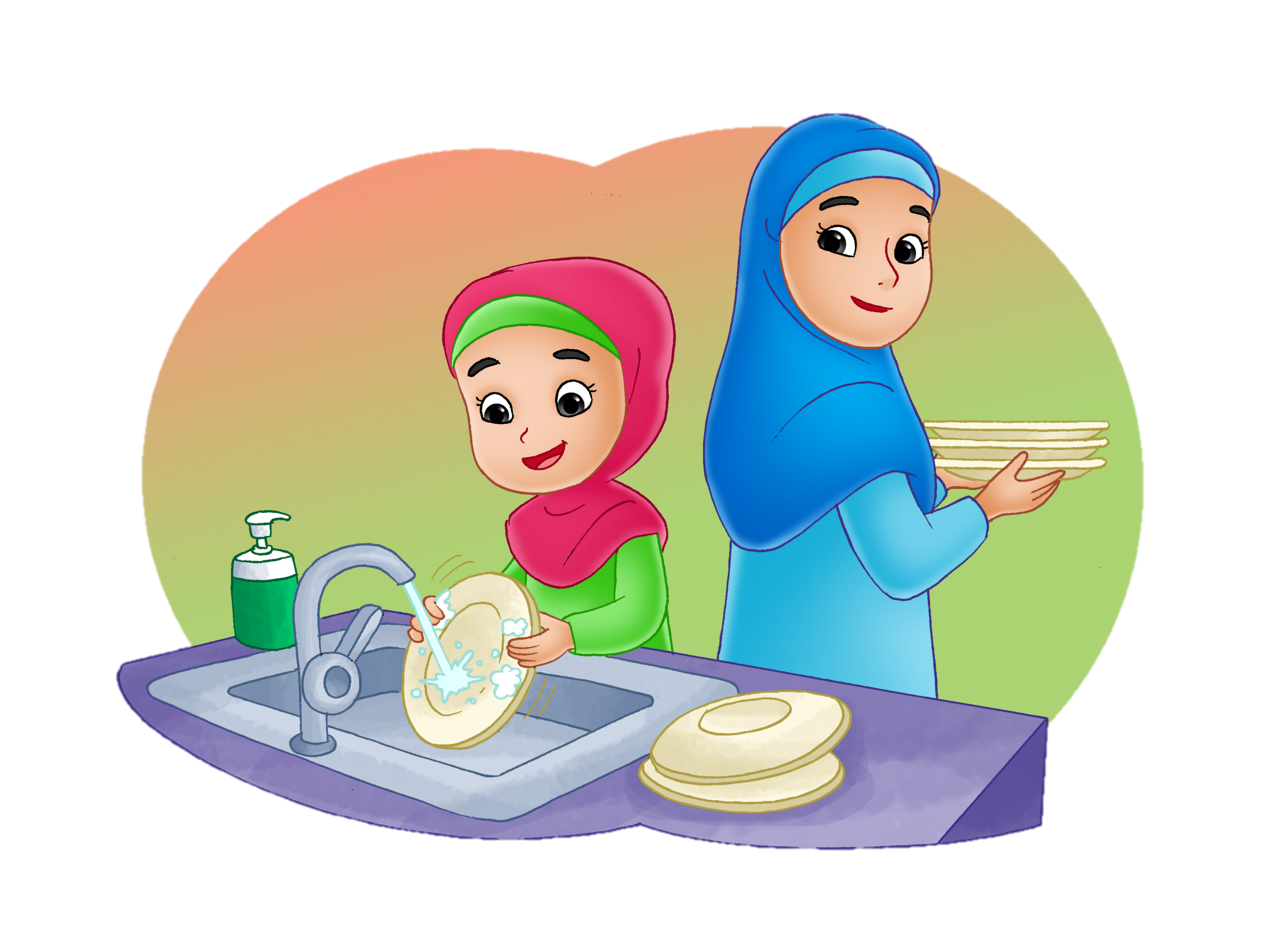 Menerapkan Perilaku Beriman kepada Malaikat
Sumber gambar: dokumen penerbit
Taat dan patuh terhadap Allah Swt.
Taat dan patuh terhadap perintah orang tua dan guru.
Meyakini bahwa ada malaikat yang selalu mengawasi perbuatan kita.
Selalu berhati-hati dalam berbicara.
Selalu menerapkan akhlak terpuji dan berbuat baik kepada sesama.
Menjauhi perbuatan yang tidak baik.
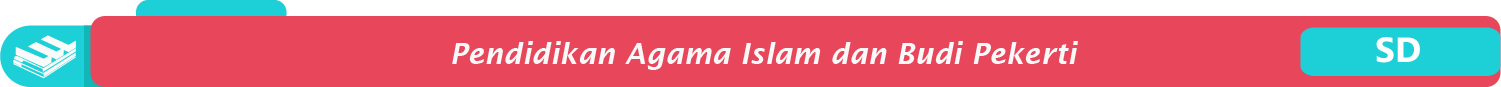 Hikmah Beriman kepada Malaikat
Meningkatkan iman kepada AllahSwt.
Menjadi lebih berhati-hati dalam berperilaku.
Meyakini kebesaran Allah Swt. dengan adanya makhluk gaib seperti malaikat.
Gemar melakukan perbuatan baik.
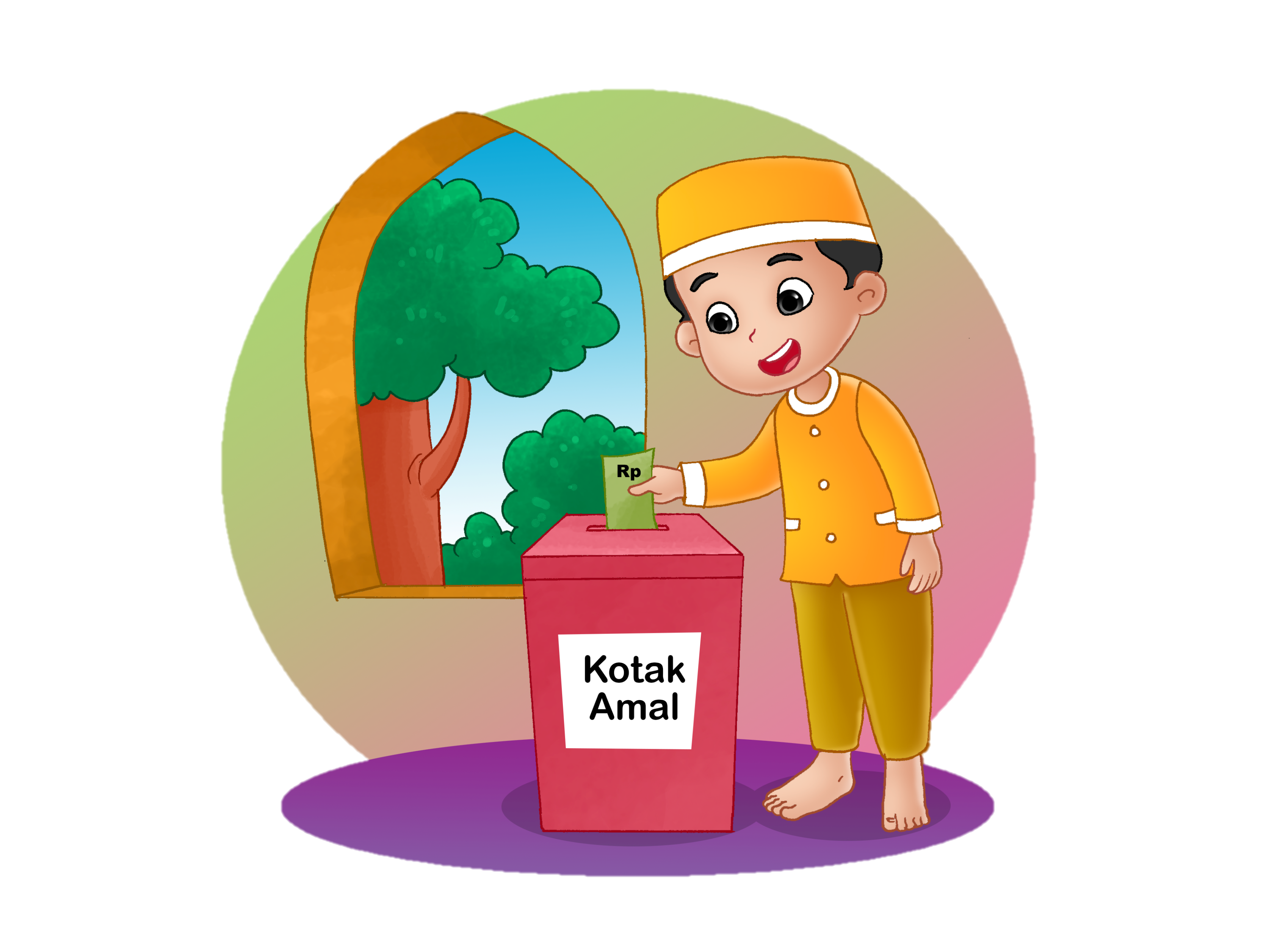 Sumber gambar: dokumen penerbit
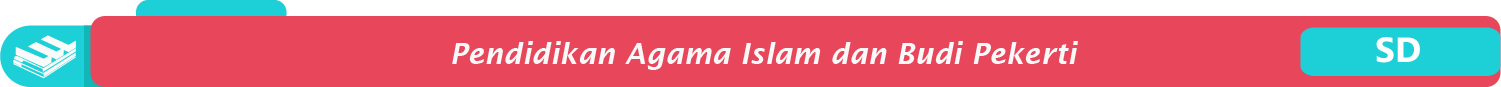 Rangkuman
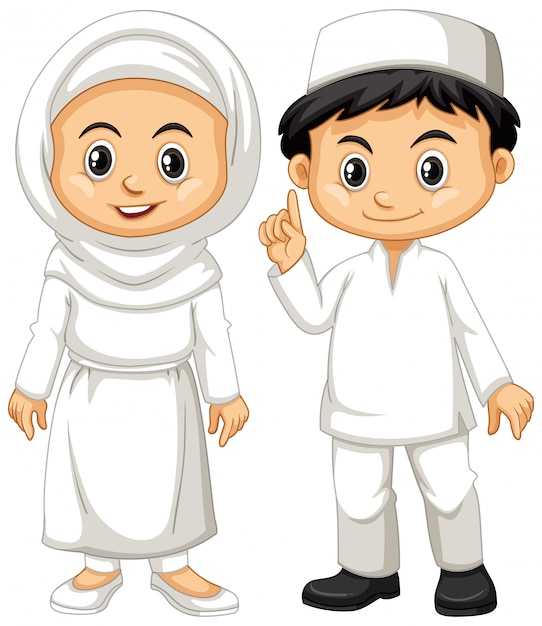 Percaya kepada malaikat adalah rukun iman yang kedua.
Malaikat adalah makhluk ciptaan Allah Swt.
Malaikat termasuk makhluk gaib.
Jumlah malaikat yang wajib diketahui ada sepuluh.
Setiap malaikat memiliki tugasnya masing-masing.
Perilaku beriman kepada malaikat, yaitu taat kepada Allah Swt., orang tua, dan guru.
Sumber gambar: freepik.com
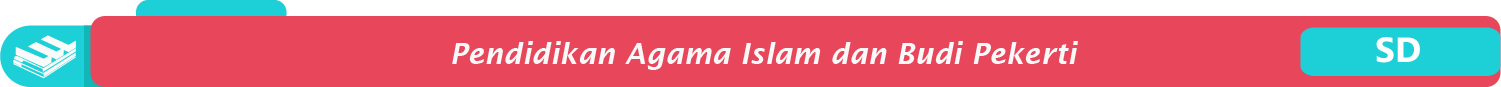